DISTRICT OF COLUMBIA DEPARTMENT OF HEALTH CARE FINANCE RECOVERY AUDIT CONTRACTOR (RAC) PROVIDERS OUTREACH FAMILIARIZATION NOTES PRESENTATION            February 15, 2019 PREMPEH CONSULTING, CPAs (PCC)
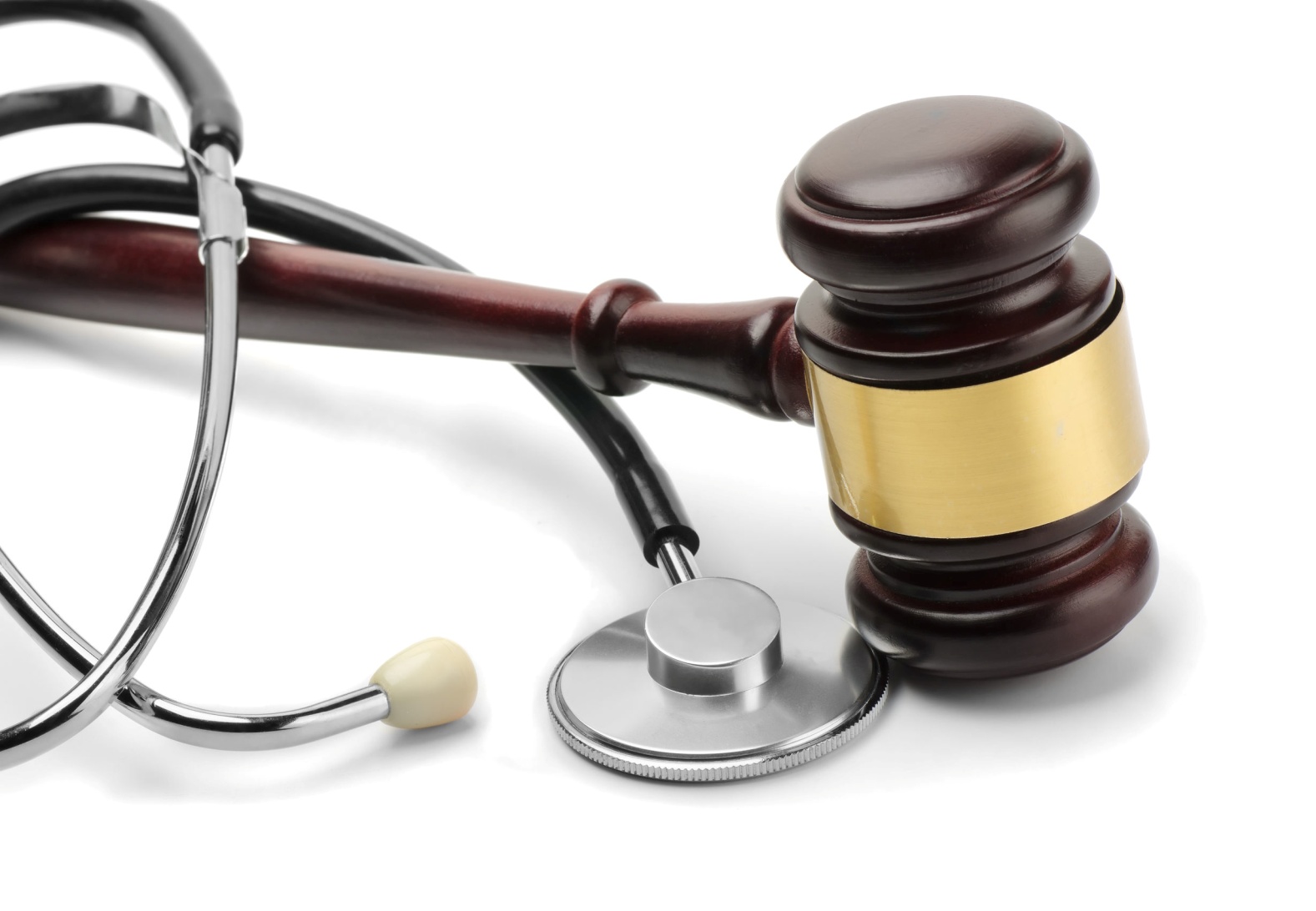 LEARNING PROCESS (CONTENT)
Introduction
 Background-Authoritative Sources
 Objective
 Scope
 Approach
 Appeals and Legal Process
 Customer Service
 Reference Materials
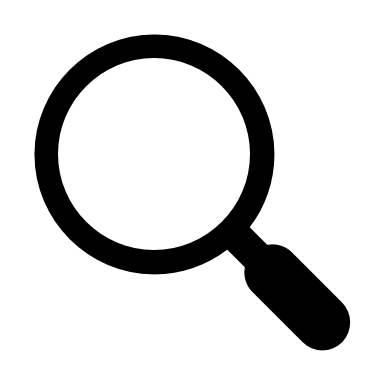 INTRODUCTION
Identified entities for the RAC project are:
The Department of Health Care Finance(DHCF) 
Prempeh Consulting, CPAs (PCC), RAC 

PCC, the Medicaid RAC, with the consent of DHCF, hereby, presents the Medicaid Providers’ Outreach Familiarization Program to, accordingly, inform health providers about the modalities of the RAC process.
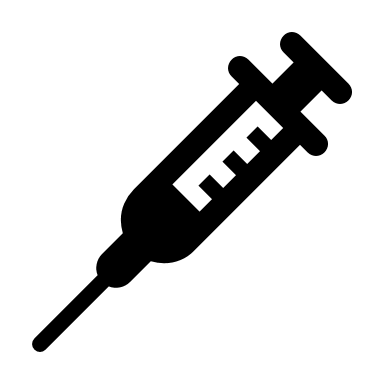 BACKGROUND- Authoritative Sources
Section 1902(a)(42)(B)(i) of the Social Security Act
District of Columbia Municipal Regulations Chapter 93 of Title 29 Medicaid
42 CFR Part 455, Subpart F Medicaid Program
42 CFR Part 456, Subpart B
Section 6411 of the Patient Protection and Affordable Care Act
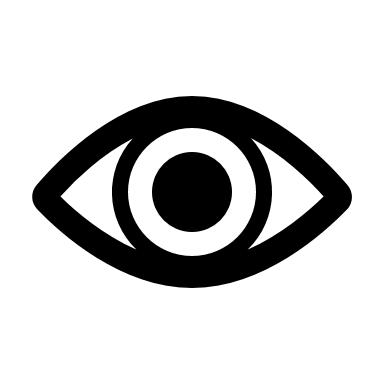 OBJECTIVE
To conduct desktop and/or onsite reviews of Providers’ claims data for Medicaid-covered items and services, and to identify improper payments (overpayments and underpayments).
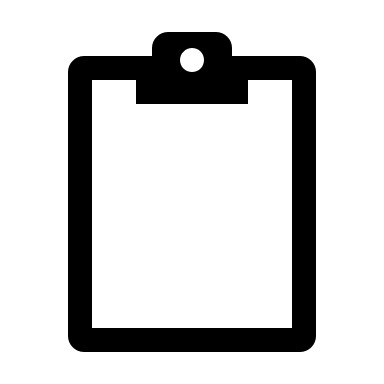 SCOPE
RAC project covers Providers’ District Medicaid Management Information System (MMIS) claims data and, potentially, medical records.
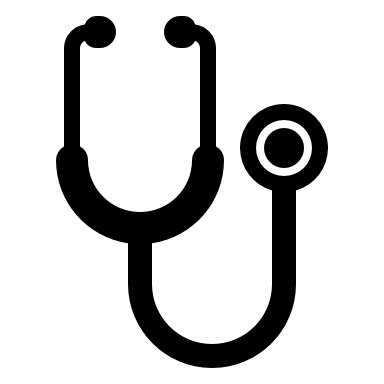 APPROACH
Risk-based approach with five major phases, including:
Planning
Analyzing and Sampling of claims data in desk and onsite audits
Conducting desk and onsite audits
Validating claims data and medical records
Reporting
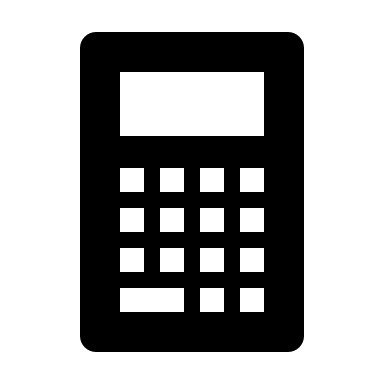 APPROACH	- CONTINUED
Planning phase covers:
Coordination and communication with DHCF to identify particular areas to be audited, such as the nursing homes.
Selection of Providers to be audited from particular areas, based on information gathered from either the DHCF’s queries or MMIS.
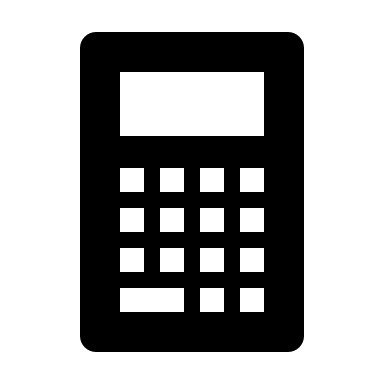 APPROACH-CONTINUED
Analyzing and sampling claims data for desk and onsite audits phase, including the following:
Coding  analysis
Duplicating analysis
Pricing analysis
Servicing analysis
Scope analysis
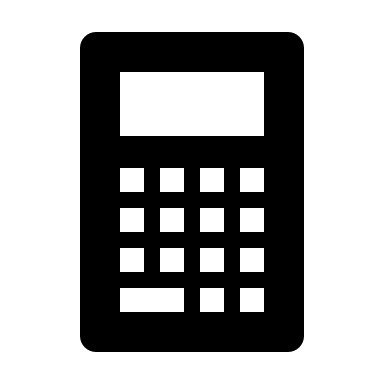 APPROACH-CONTINUED
Analyzing and sampling claims data for desk and onsite audits phase that includes:
Determining whether to conduct desk or onsite audits; a consideration that can involve
Complexity of audits,
Types of records to obtain,
Preventing delays in the process of obtaining records, such as supplementary information; as well as,
Selecting samples of claims data to conduct either desk or onsite audits.
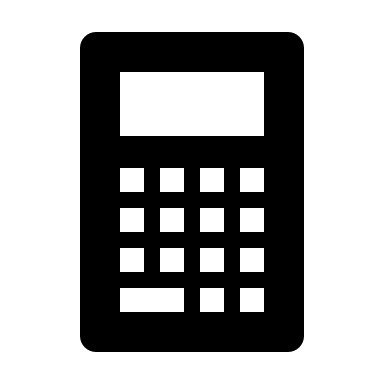 APPROACH-CONTINUED
Conducting desk and/or onsite audits that  mean:
Desk audits:
Sending “Request for Medical Records” to obtain records to support selected claims (via certified mail), or
Evaluating claims data based on DHCF-established service limits and coding standards.


.
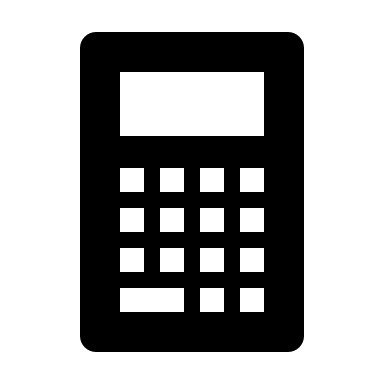 APPROACH-CONTINUED
Conducting desk and/or onsite audits that include:
Onsite Audits:
The providers will receive "Audit Notification" letters which will include information about the audits. In this case, Providers will have to provide records to support selected claims at Providers' locations. Claims will be considered as overpayments, if medical records are requested but are not received, within 30 business days.
The RAC will conduct entrance conferences to introduce the audit team, and to discuss the audit approach and logistics. 
The RAC will conduct exit conferences to discuss provider questions or concerns, including the coordination of any outstanding audit items and tentative time frames for the audit results.
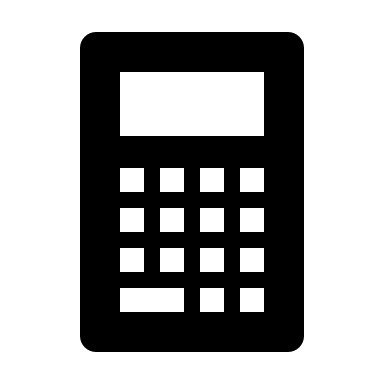 APPROACH - CONTINUED
Validation of claims data & medical records phase comprising:
Validating claims data based on established service limits and codes.
Examining and inspecting medical records to validate Medicaid codes, services and fees.
Evaluating any identified improper payments in  quantitative and qualitative terms to determine the nature of the errors and resolutions.
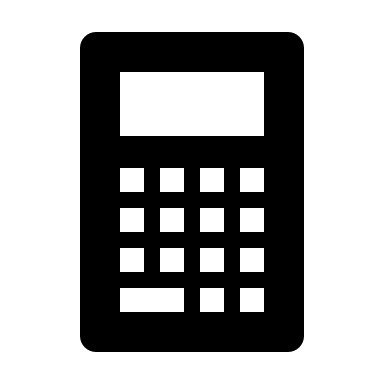 APPROACH-CONTINUED
Reporting phase:
Sending initial notices of proposed Medicaid overpayments recovery letters to Providers, comprising:
Information on improper payments, and
Allowing providers thirty days to furnish documentary evidence or written statements against the proposed actions. 
Sending final notices of Medicaid overpayments recovery letters to Providers for either failing to respond to the proposed notices or Providers’ responses’ inability to invalidate the findings.
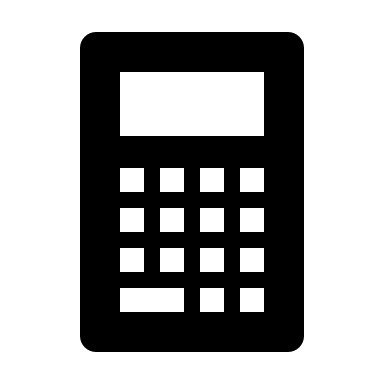 APPROACH-CONTINUED
Final notices of Medicaid overpayments recovery also explain:
 The reason for the decision, and 
 Providers’ options,
File an appeal with the Office of Administrative Hearings, within 15 days upon receipt of final notice;
Pay fines and fees by making checks or money orders, payable to the DC Treasurer, for any overpayments; or
Arrange potential discussions with DHCF to offset or recoup the assessed overpayments from future claims.
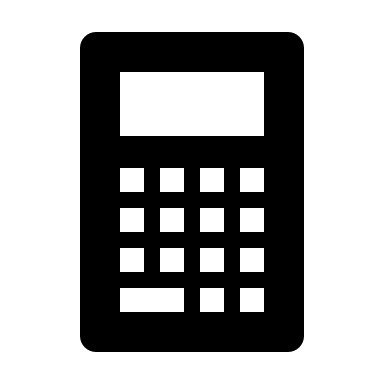 APPEALS AND LEGAL PROCESS
In support of any legal processes:
The RAC will participate in any required supporting legal actions, necessary to protect the interests of the DHCF.
The RAC will always comply with the provisions of the District and Federal rules and regulations.
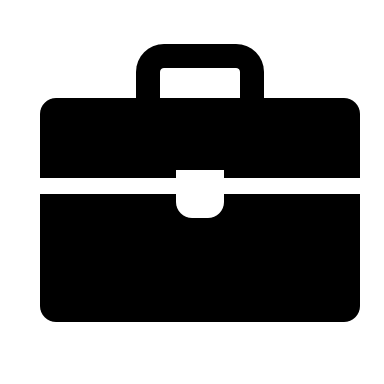 CUSTOMER SERVICE
PCC strives to provide quality customer service, including providing clarifying information on the results of audits, such as identified underpayments and overpayments.
When selected for audit, providers are requested to:
Identify one point of contact
If there are changes in the point of contact or contact information, please immediately notify PCC Customer Service
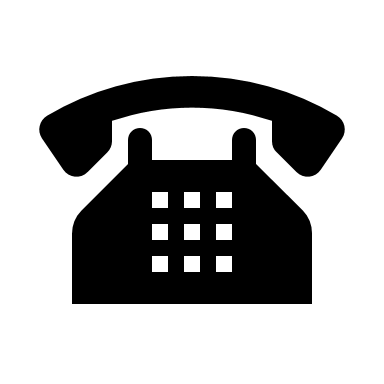 CUSTOMER SERVICE-Cont.
Providers may utilize PCC’s customer service, to resolve, seek response, or, redress, for questions, concerns, or issues related to the RAC.
Toll-free customer service telephone number is 1-800 219-0270.
Normal business hours from 8 AM to 4:30 PM.(Eastern Standard Time)
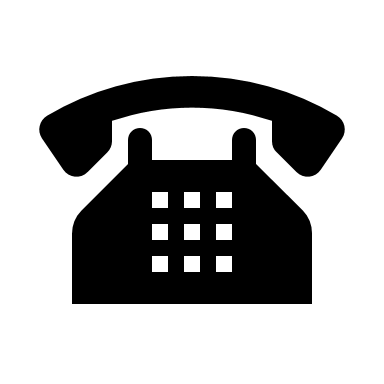 REFERENCE MATERIALS
Information will be available to Providers Associations through the RAC outreach program. 
DHCF website has information on the RAC and the outreach program.
PCC website (www.prempehconsultcpas.com) has RAC outreach program information.
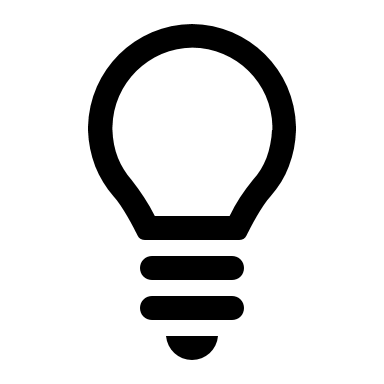 QUESTIONS ?
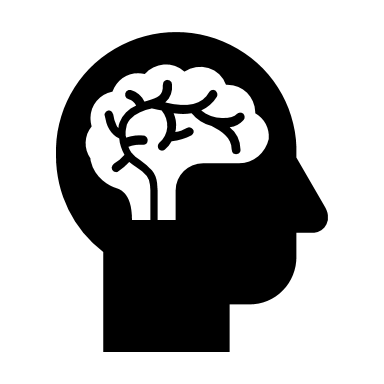